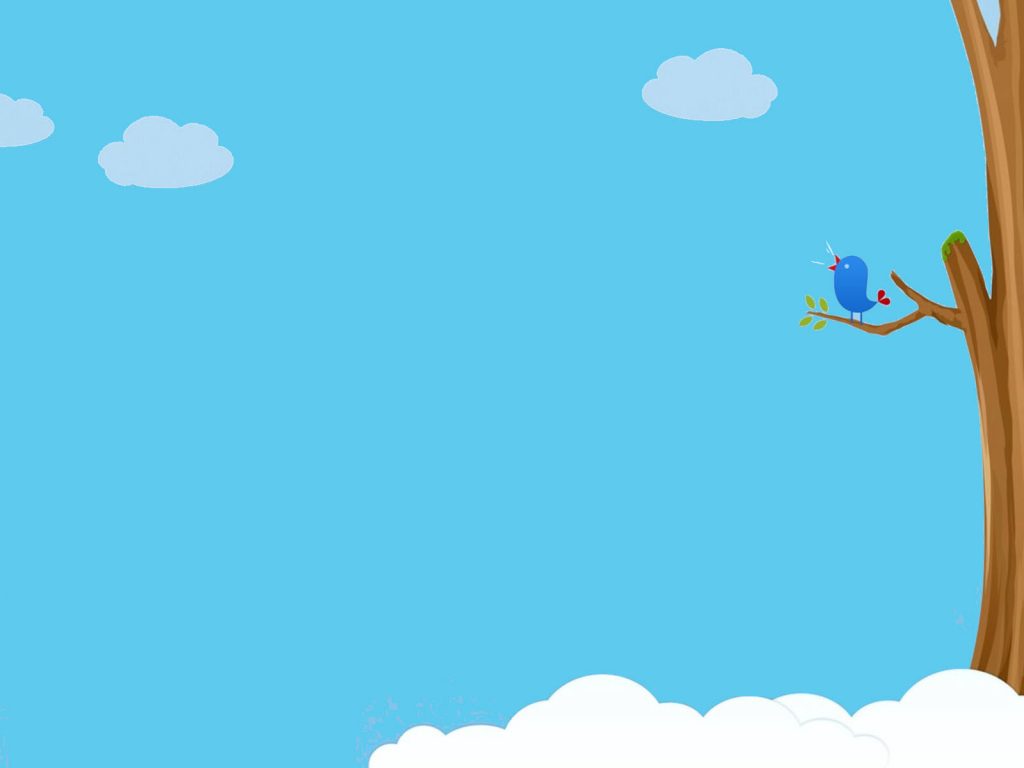 UBND QUẬN LONG BIÊN
TRƯỜNG MẦM NON ÁNH SAO
LĨNH VỰC PHÁT TRIỂN NGÔN NGỮ
LÀM QUEN CHỮ CÁI g - y
Giáo viên: Nguyễn Thị Bích Liên
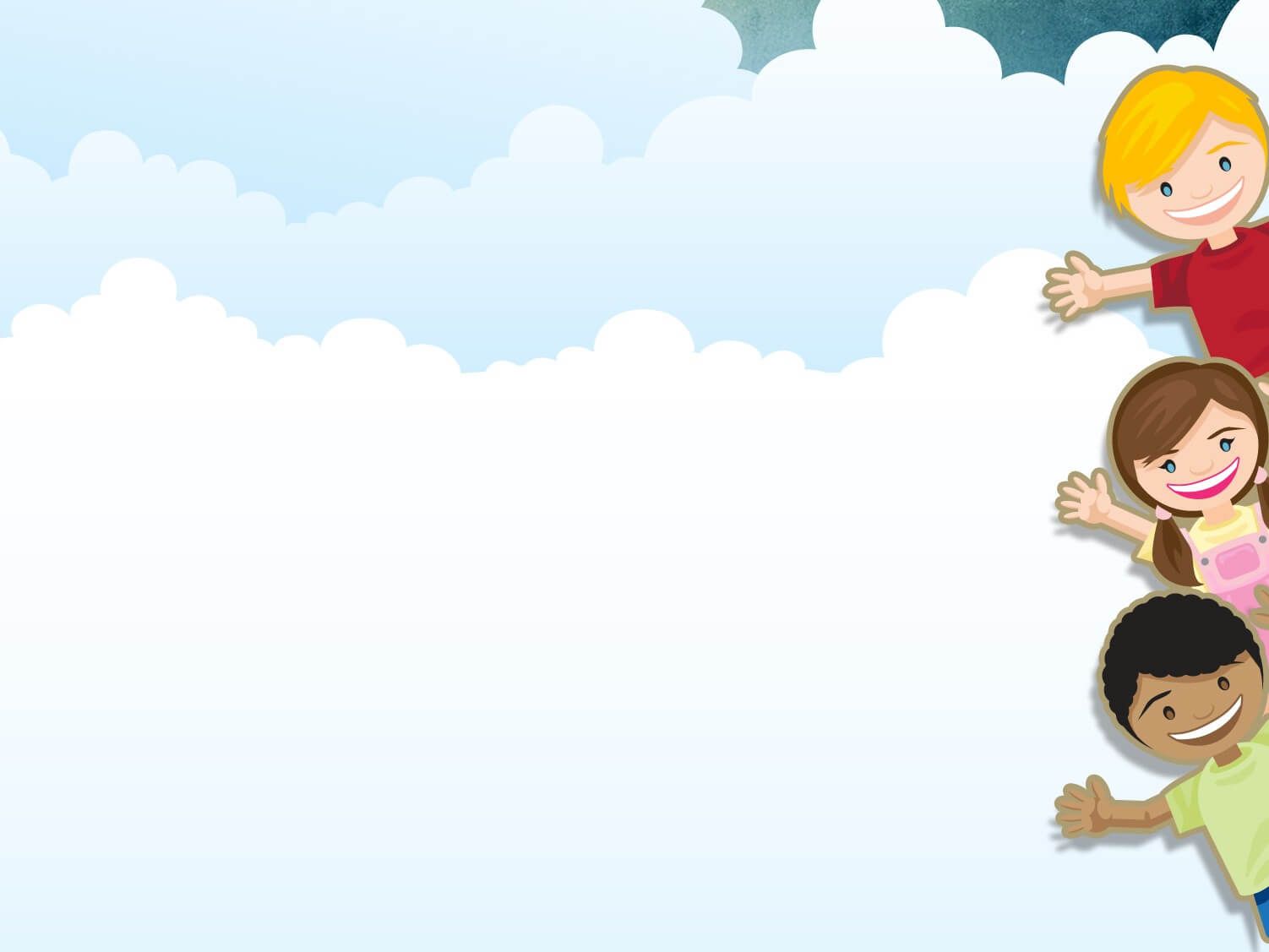 Mục đích – yêu cầu
* Kiến thức:
- Trẻ nhận biết và phát âm đúng các chữ cái g, y.
- Trẻ nhận ra các chữ cái đã học có trong các từ chỉ hình ảnh
- Trẻ biết cấu tạo, đặc điểm của chữ g, y.
- Trẻ nhận biết các kiểu chữ g, y (in thường, viết thường, in hoa)
* Kỹ năng: 
- Luyện phát âm chính xác, nhận biết phân biệt đúng chữ cái g, y.
- So sánh những đặc điểm giống và khác nhau giữa các chữ cái g, y.
- Trẻ biết phối hợp với các bạn trong nhóm chơi, trả lời câu hỏi đúng nội dung. 
 * Thái độ:
- Trẻ vui vẻ, hứng thú, tích cực tham gia vào các hoạt động.
- Trẻ mạnh dạn trả lời câu hỏi của cô.
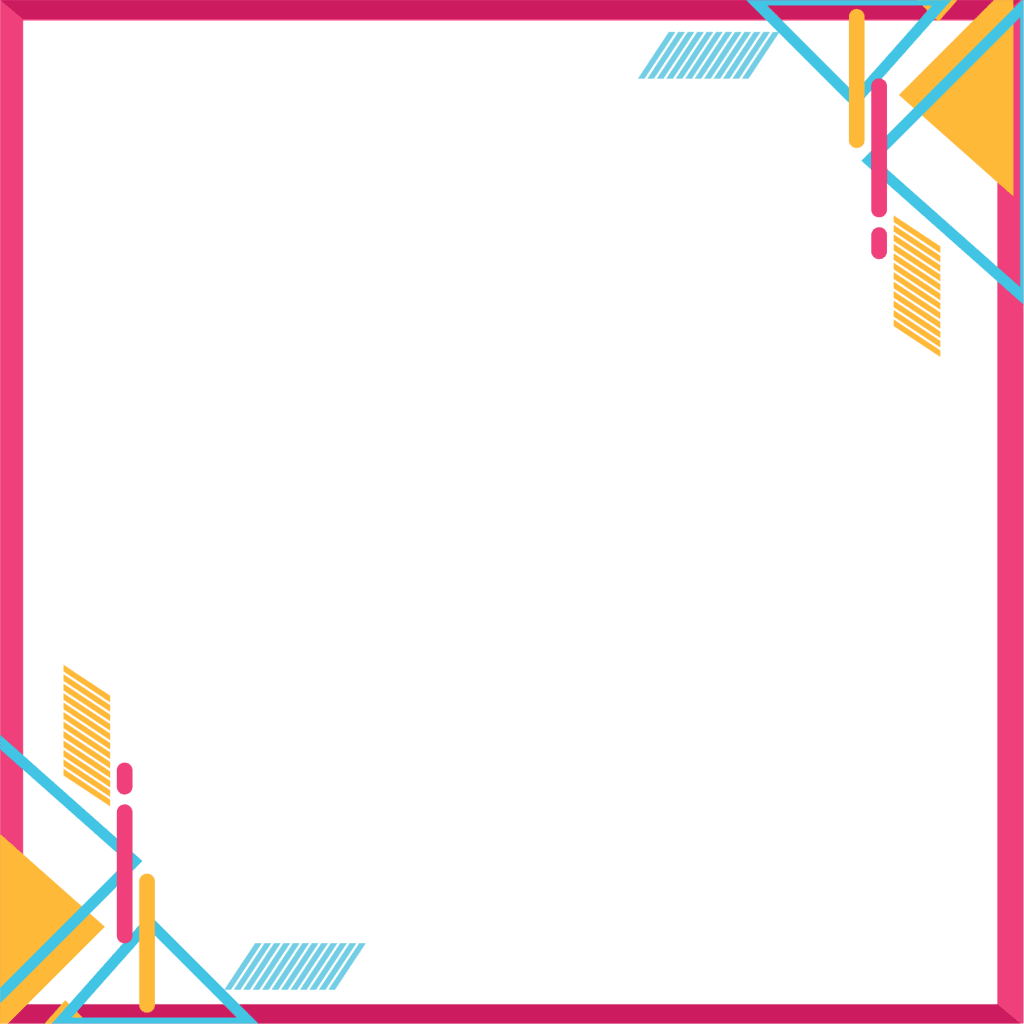 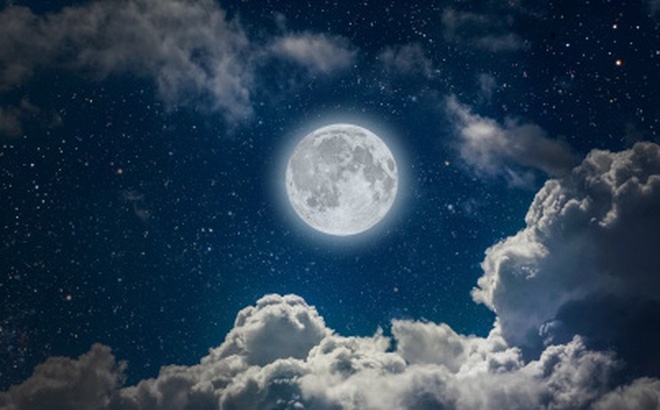 g
¨
mÆt tr¨ng
m
¨
t t
n
g
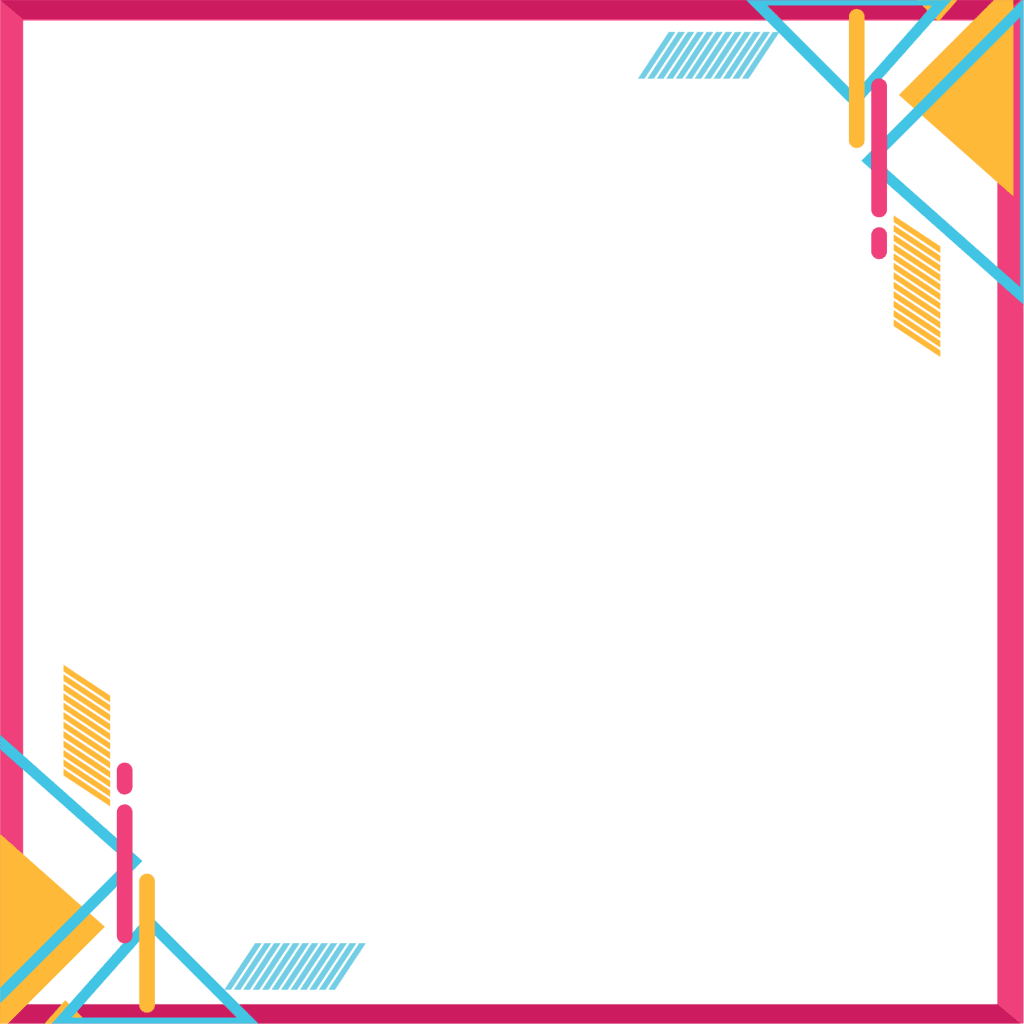 o
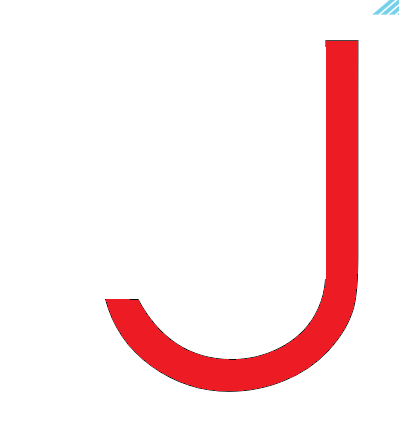 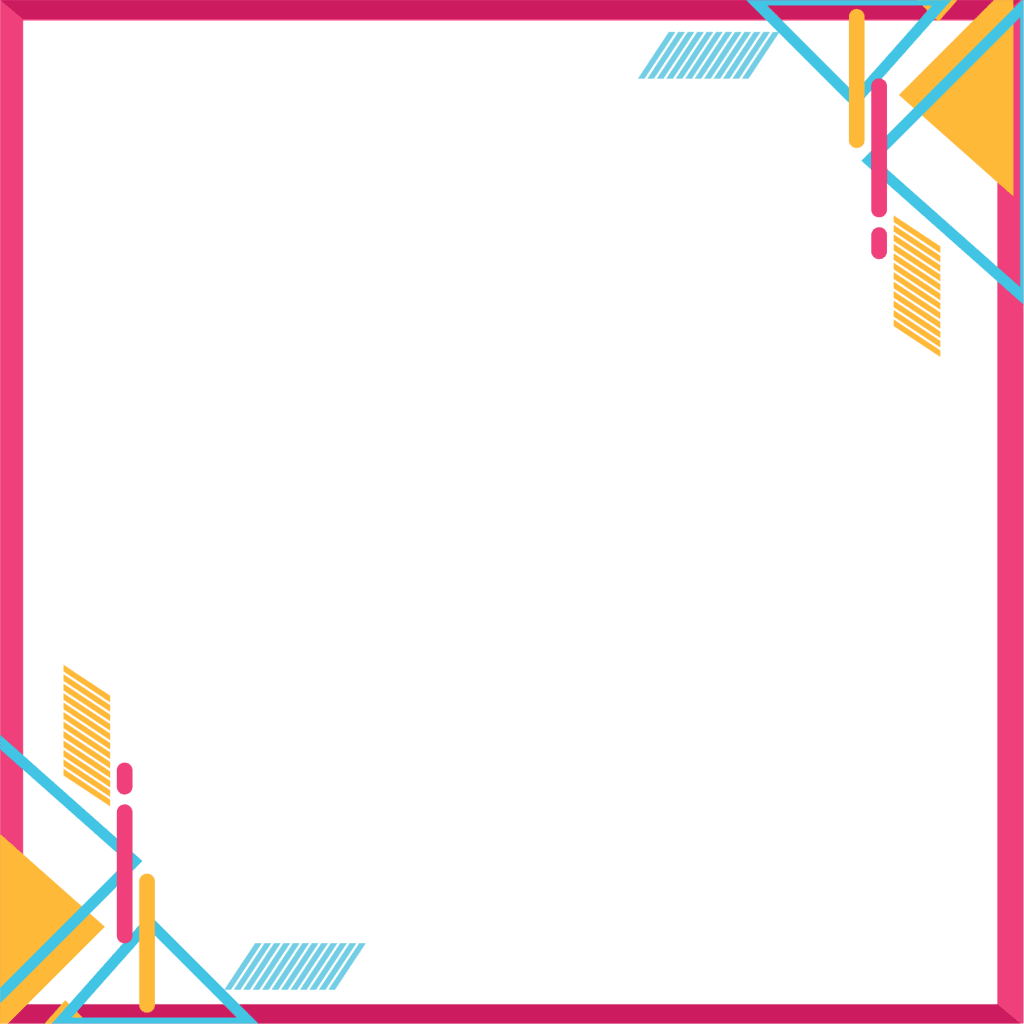 G
g
g
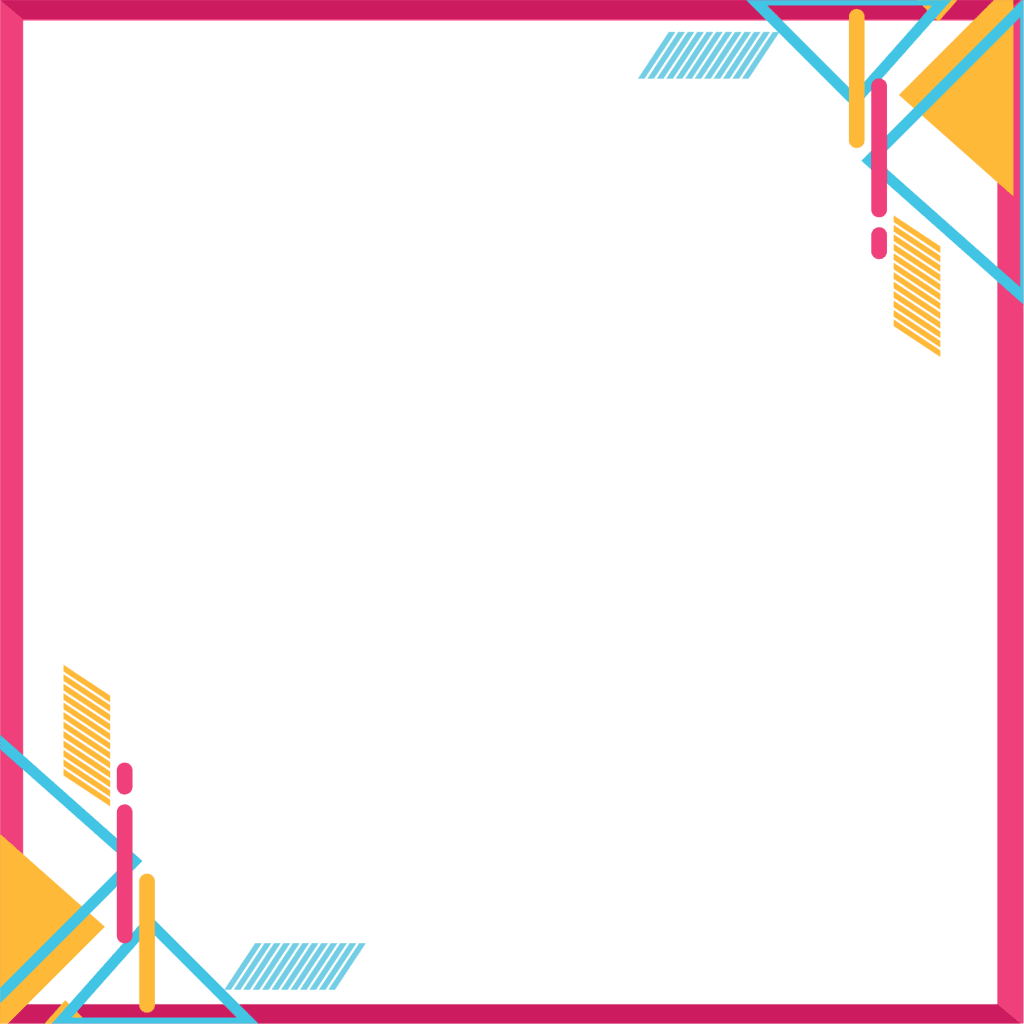 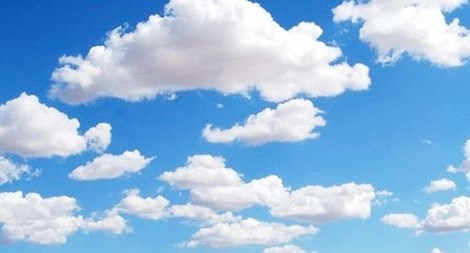 m m
©
®
a
®¸m m©y
y
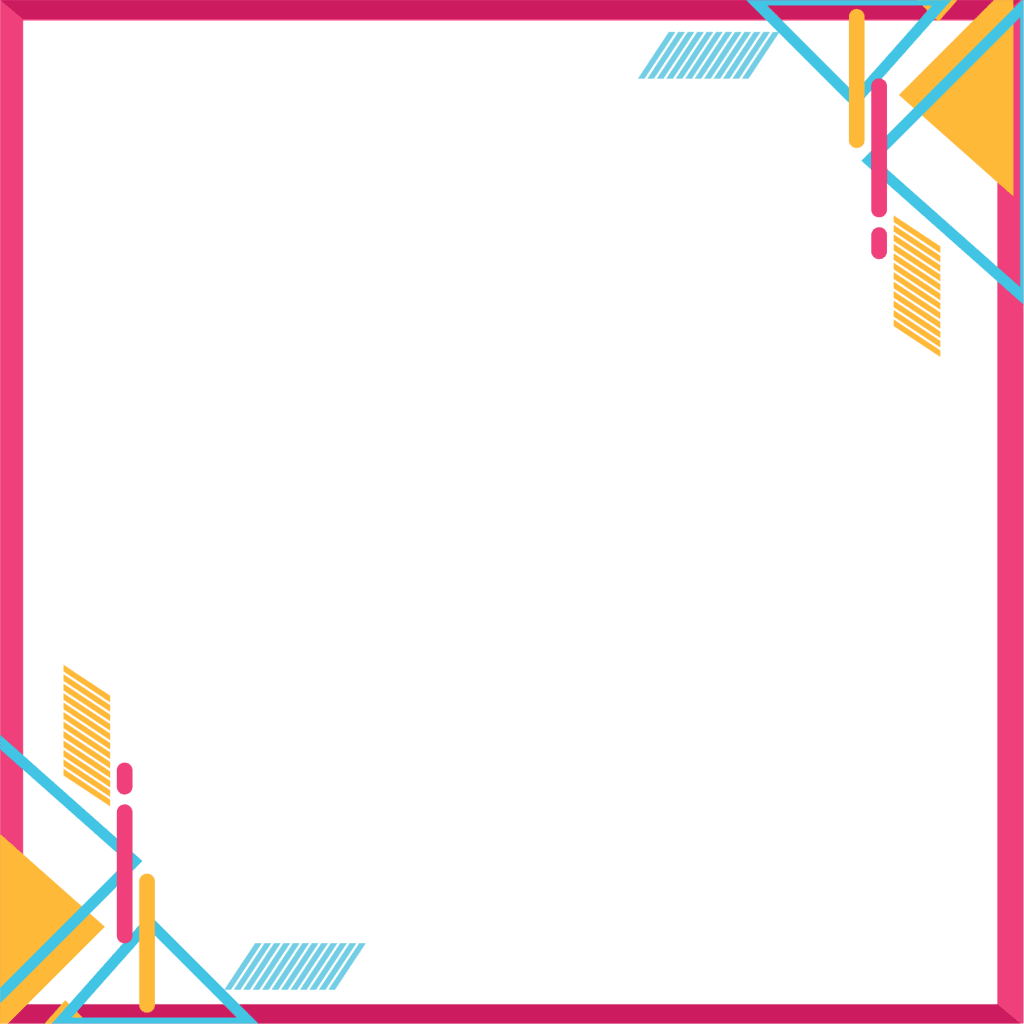 Y
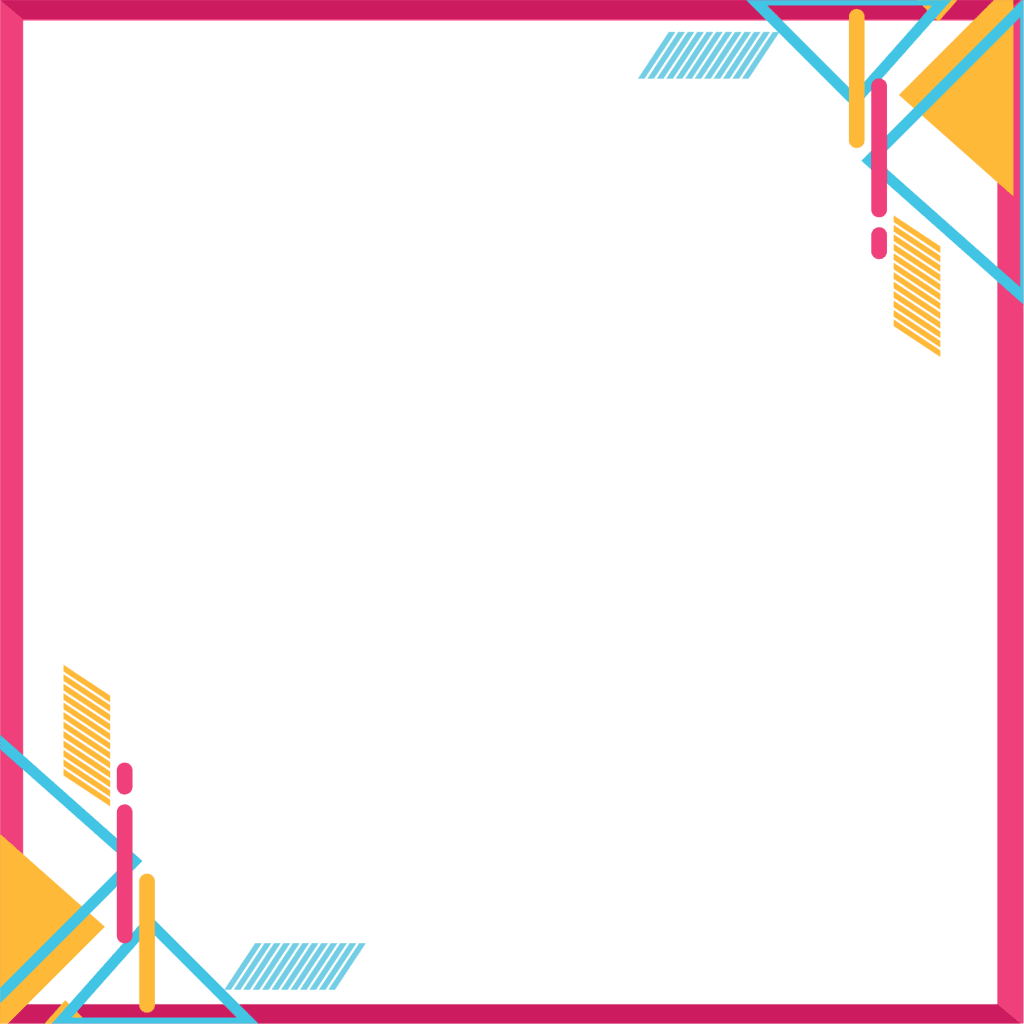 y
y
o
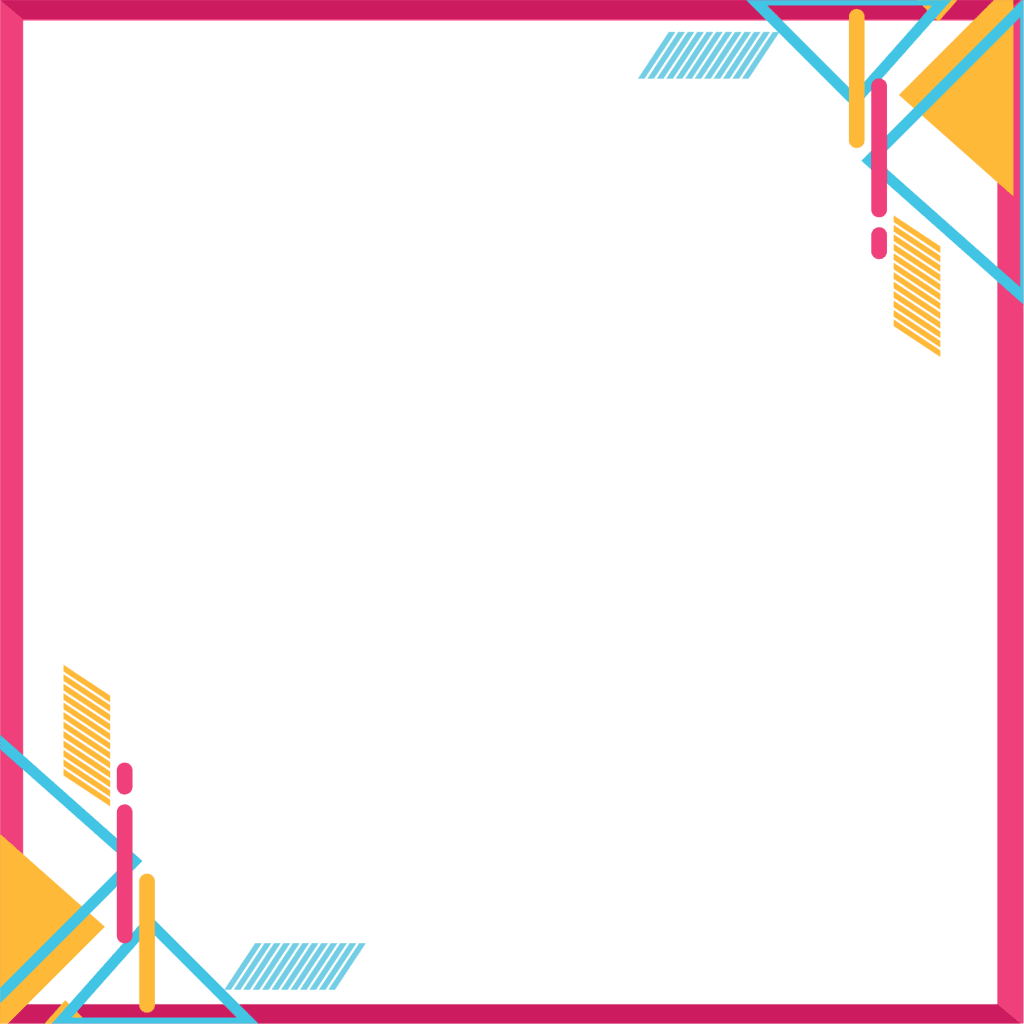 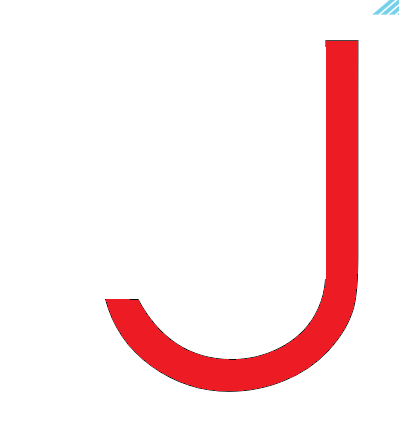 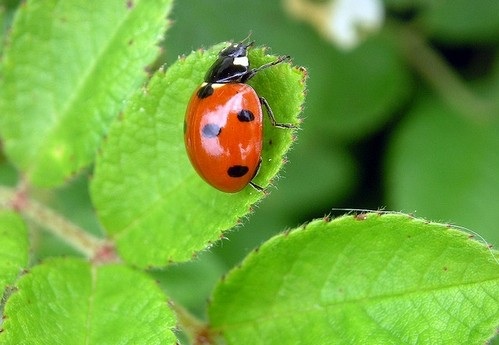 Trò Chơi 1
DiÖu
«
K×
Ch÷
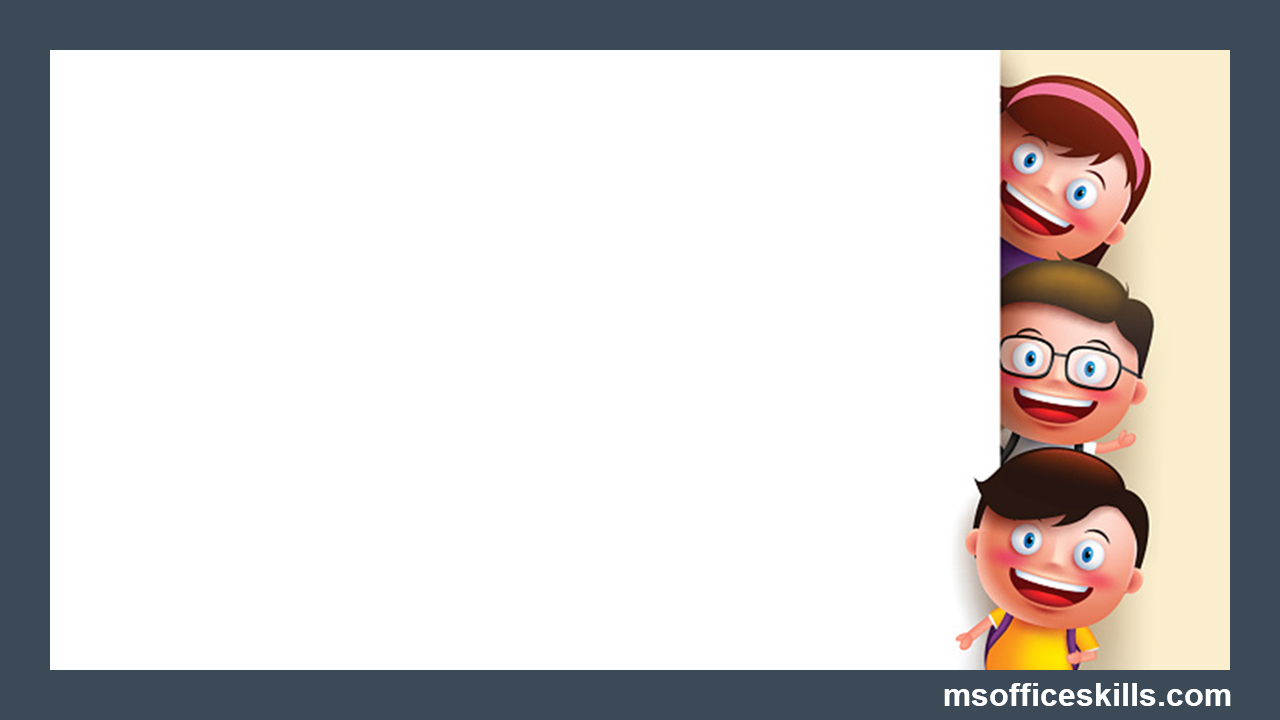 C¸ch ch¬i:
    TrÎ dïng con trá 
chuét ®Ó chän nh÷ng
 ch÷ c¸i cÇn ®iÒn
 vµo « trèng.
Nào chúng ta cùng chơi
LuËt ch¬i:
-NÕu trÎ chän sai th×
 t¹i « ch÷ sÏ hiÖn lªn
 dÊu g¹ch chÐo.
-Trẻ chọn đúng sẽ 
được khen thưởng
u
g
g
y
g
i
b
d
y
c
u
i
g
g
y
g
b
d
y
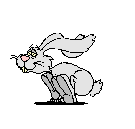 c
u
g
g
y
y
g
g
i
b
d
y
g
g
g
c
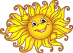 a
h
u
yến
ến
yến
O
y
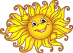 ến
yến
yến
k
u
a
h
yến
ến
yến
o
n
Chơi Lại
yến
ến
yến
k
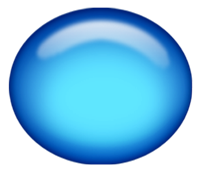 Quay lại
u
h
y
y
yến
ến
yến
o
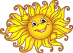 ến
yến
yến
k
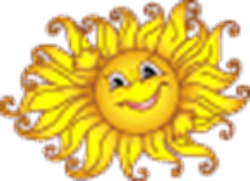 y
g
a
e
y
g
a
e
TRỞ LẠI
g
a
e
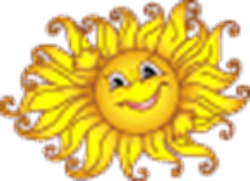 s
n
u
l
g
g
y
y
g
g
y
x
h
s
n
u
l
g
g
y
y
g
g
x
y
h
Quay l¹i
s
n
u
l
g
g
y
y
g
g
y
y
x
h
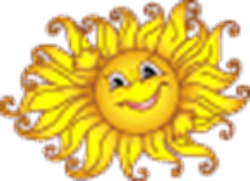 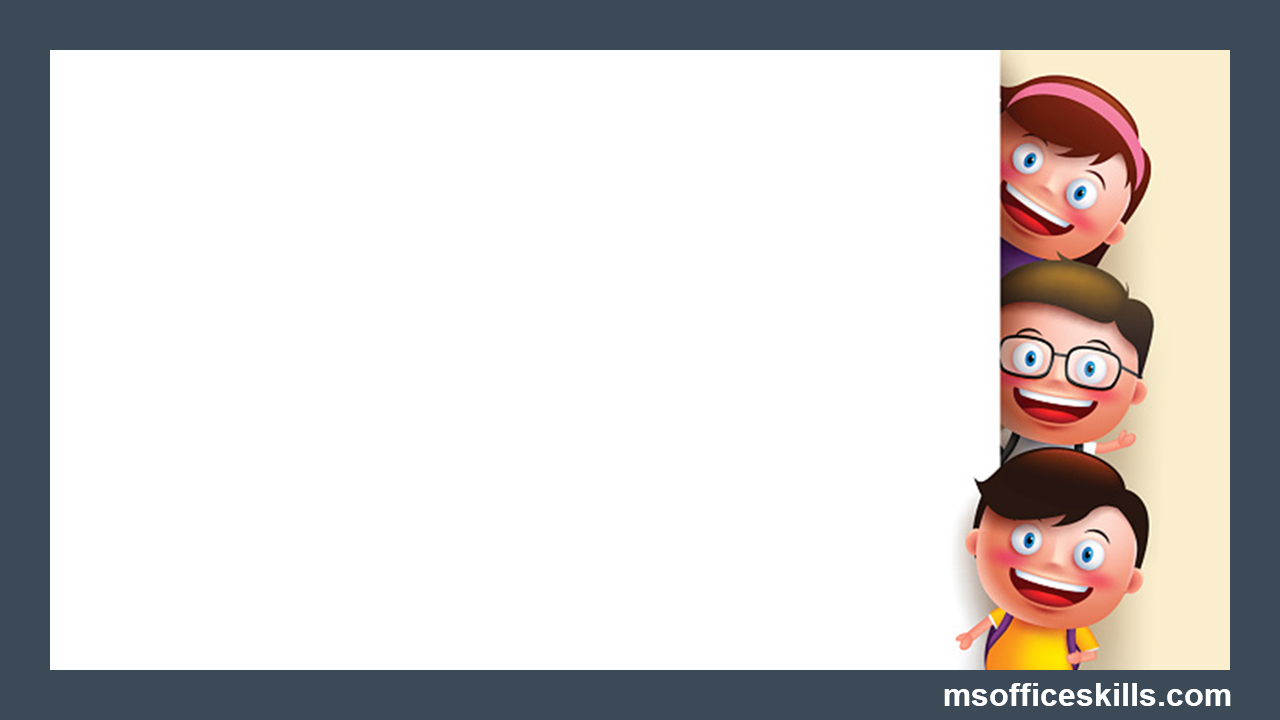 Trò chơi 2: Tìm bạn
Cách chơi: mỗi bạn cầm 1 thẻ chữ g hoặc y hoặc  G hoặc Y, đi thành vòng tròn theo nhạc bài hát “ Cho tôi đi làm mưa với”. Khi có hiệu lệnh “Tìm bạn”, các bạn phải tìm đúng bạn có thẻ chữ để ghép thành cặp “g – G”, “ y - Y”.
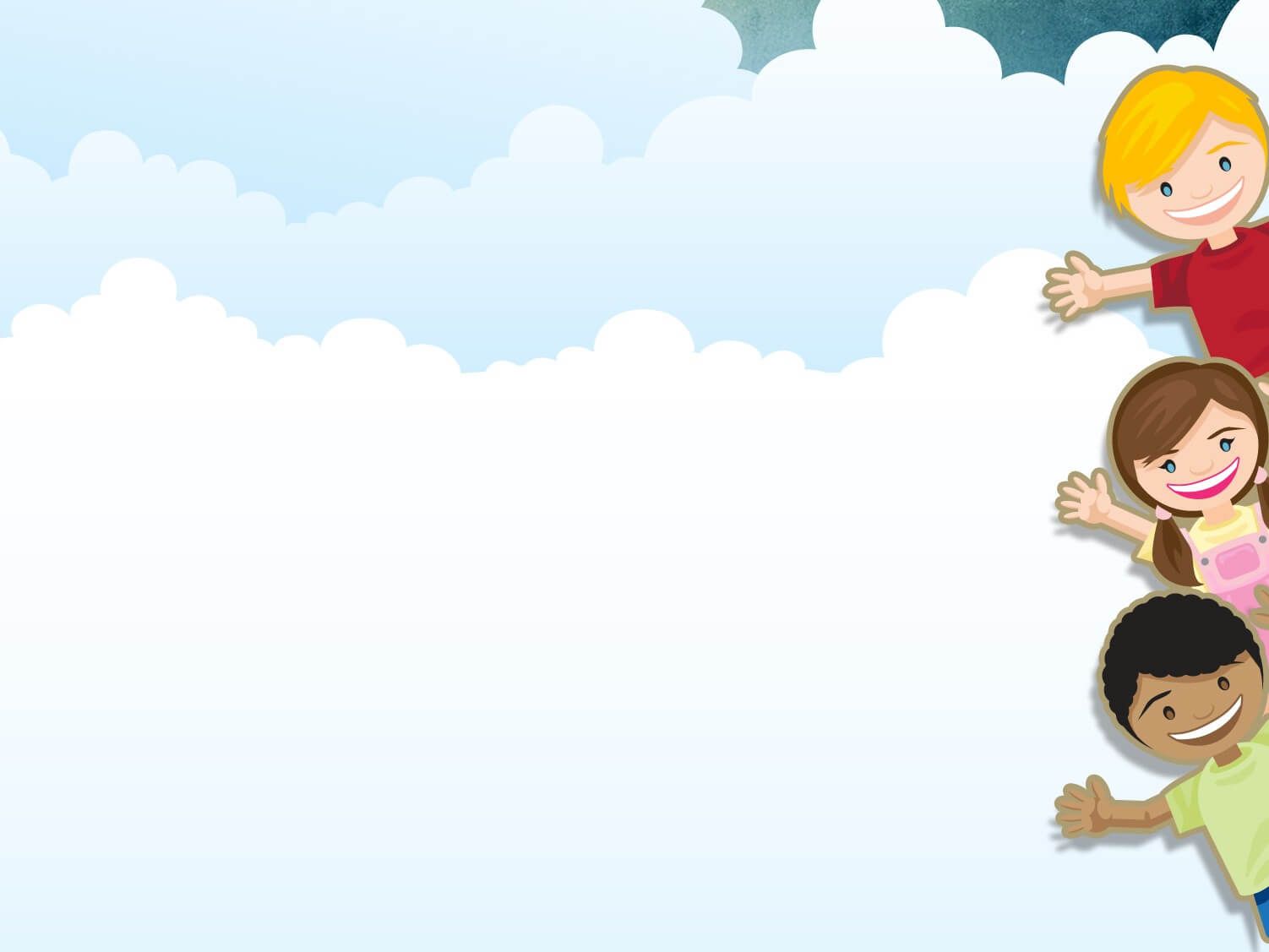 Chúc các con chăm ngoan học giỏi